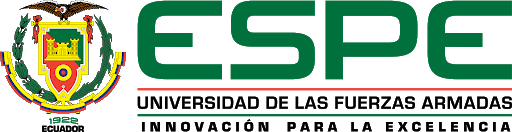 Departamento de Ciencias Económicas Administrativas y del Comercio

Carrera de Administración Turística y Hotelera

Cooperativismo en el turismo. Caso de estudio Cooperativa de Pescadores Artesanales Isla Piedad, cantón Esmeraldas 

Autoras:        Guamán Suárez Karla Michelle
	Tipán Taco Cynthia Malena

Director:        MsC. Yacelga Cusin Julio Cesar 
Marzo 2021
La zona de estudio cuenta con recursos que no se han aprovechado, debido a los escasos proyectos realizados
Planteamiento del problema
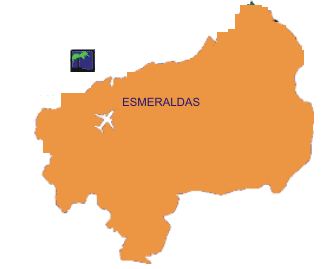 Oferta tradicional
Sol y playa
Nuevos recursos
Gastronomía 
Cultura 
Naturaleza
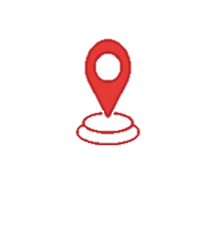 OBJETIVO GENERAL 
Analizar la incidencia del cooperativismo en el turismo mediante una investigación cualitativa y cuantitativa, para la puesta en valor de una alternativa que fomente el desarrollo de la Cooperativa Isla Piedad - Cantón Esmeraldas.
OBJETIVOS ESPECÍFICOS
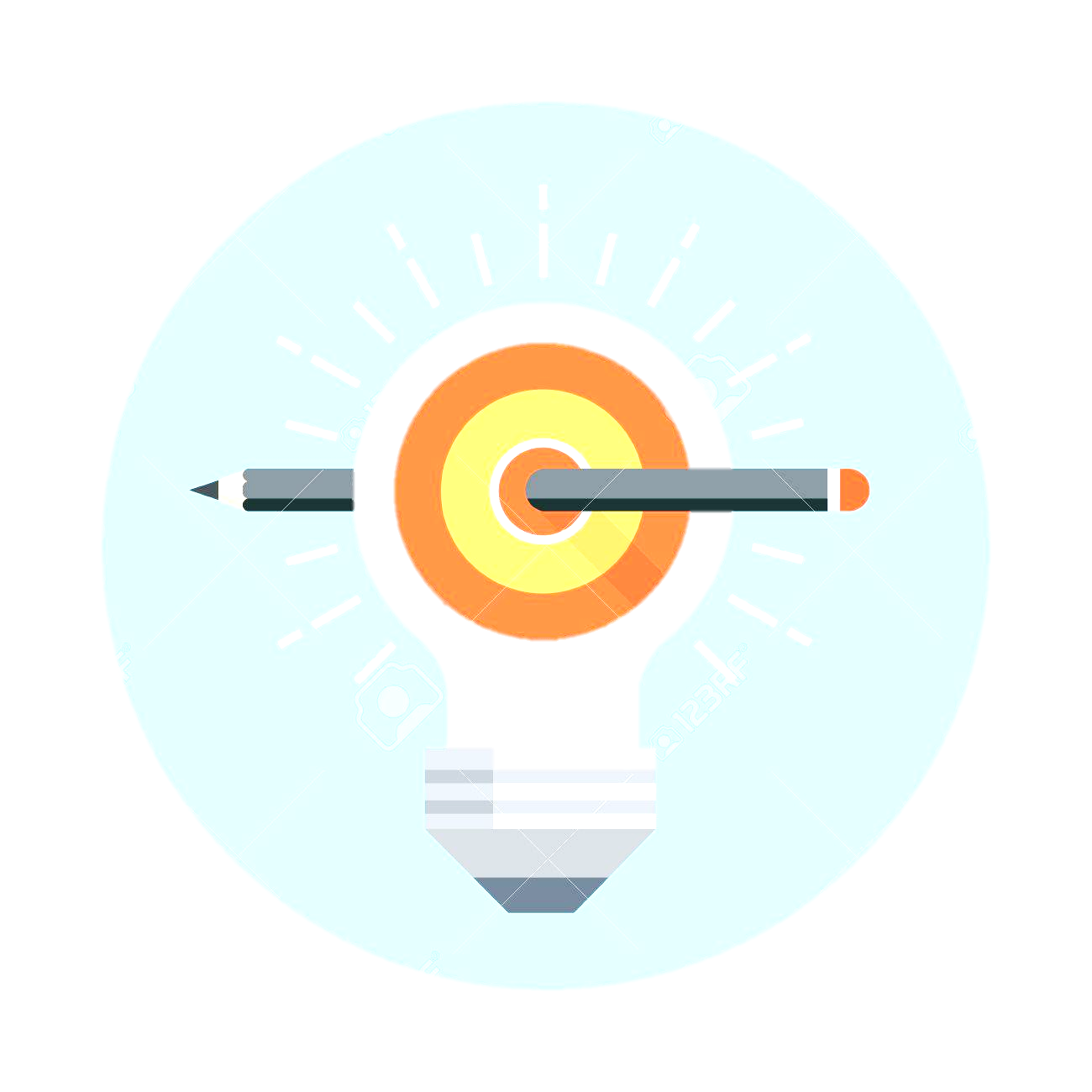 CAPÍTULO 1
Marco Teórico
Marco conceptual
Teorías de soporte
Sistemas
Desarrollo sostenible
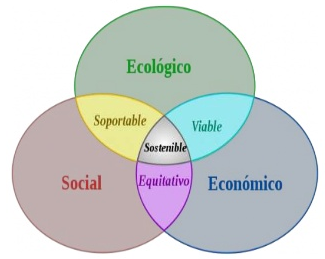 Ludwig Von Bertalanffy – 1959
Conjunto interrelacionado de elementos
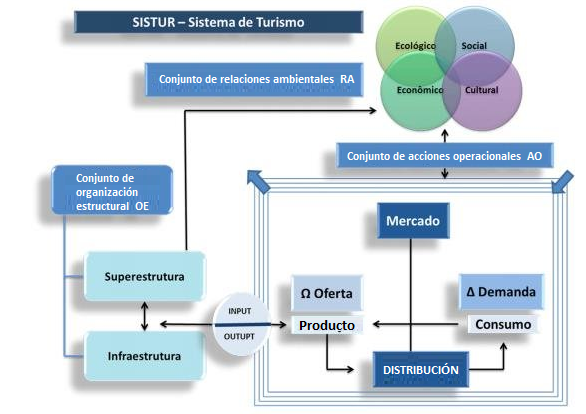 Informe Brundtland –  1987
Alternativa de diversificación que no genere gran impacto en el medio
COOPERATIVISMO
Disciplina socio-económica
Desarrollo colectivo - Beneficio común
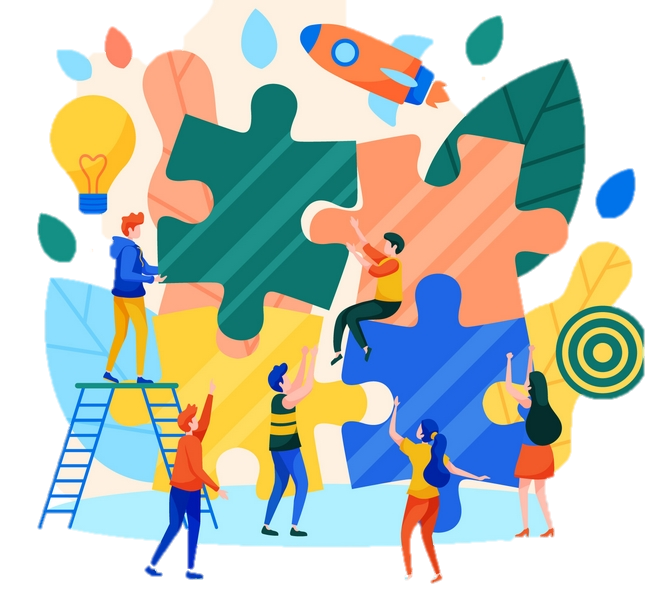 TURISMO
Proviene del francés “tour” y el sufijo “ismo”
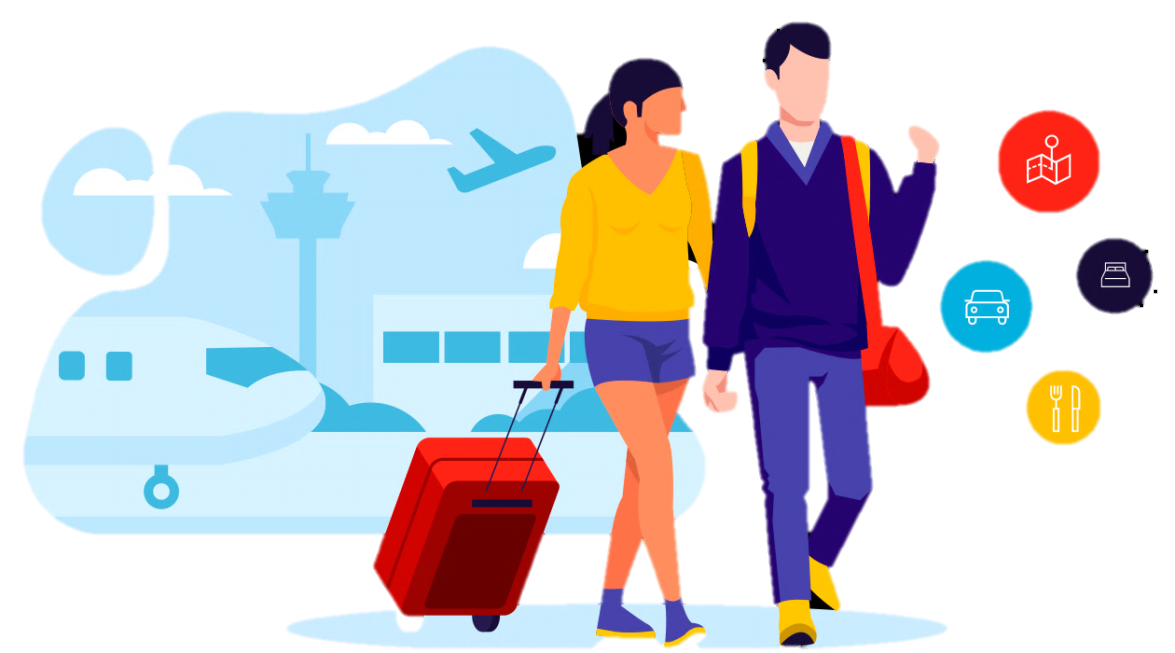 Alternativa de producción de bienes económicos y sociales 
Resguardar el patrimonio 
Favorece el desarrollo turístico sustentable
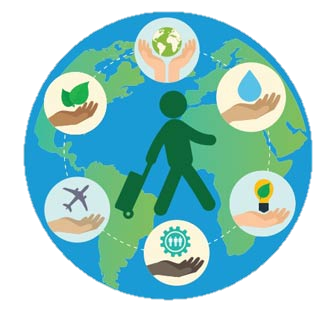 COOPERATIVISMO TURÍSTICO
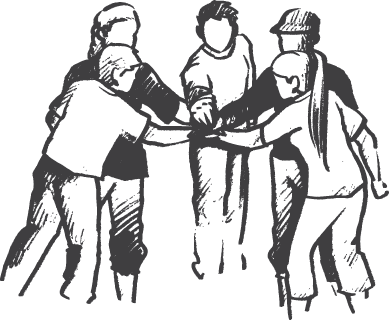 Cooperativismo en el turismo
Alternativa que permite complementar  a los destinos turísticos de sol y playa.
Considerado como elemento estratégico para incorporar sectores importantes de la población al desarrollo económico
Contribuye al desarrollo, progreso y mejoramiento de la calidad de vida de una comunidad que posee una escasa dinamización en su economía
La utilización de recursos para otros fines que complementen a los destinos de manera que contribuya a la conservación y protección del ambiente
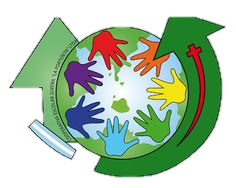 Fortaleció la creación de nuevas oportunidades laborales
CAPÍTULO
2
Metodología
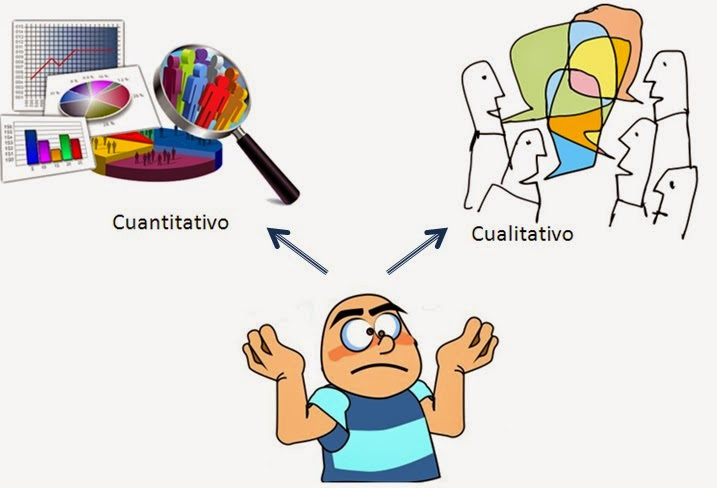 Cualitativo 
Cuantitativo
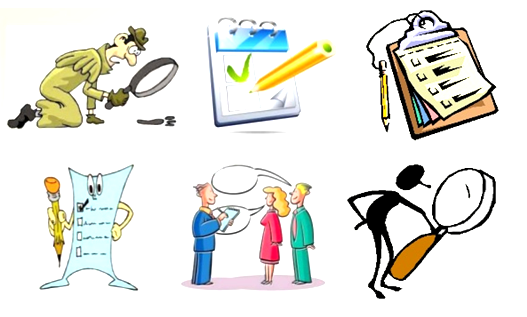 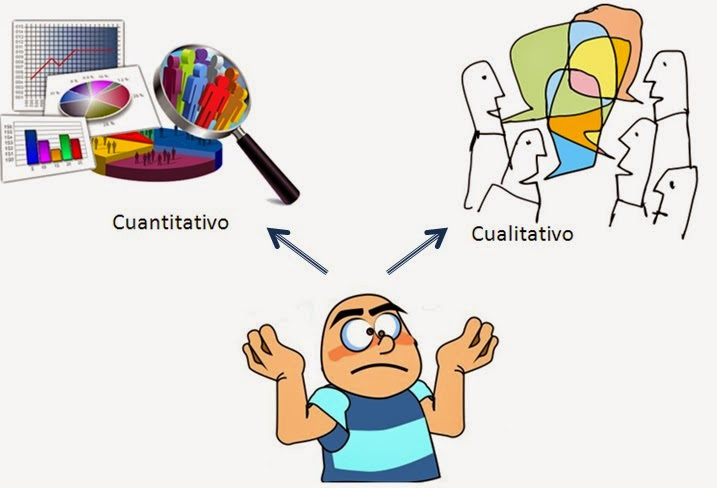 265 Encuestados
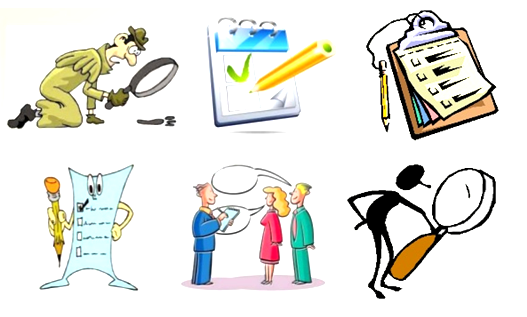 Análisis situacional
CAPÍTULO
3
Diagnóstico macro de la zona de estudio 
(Provincia Esmeraldas)
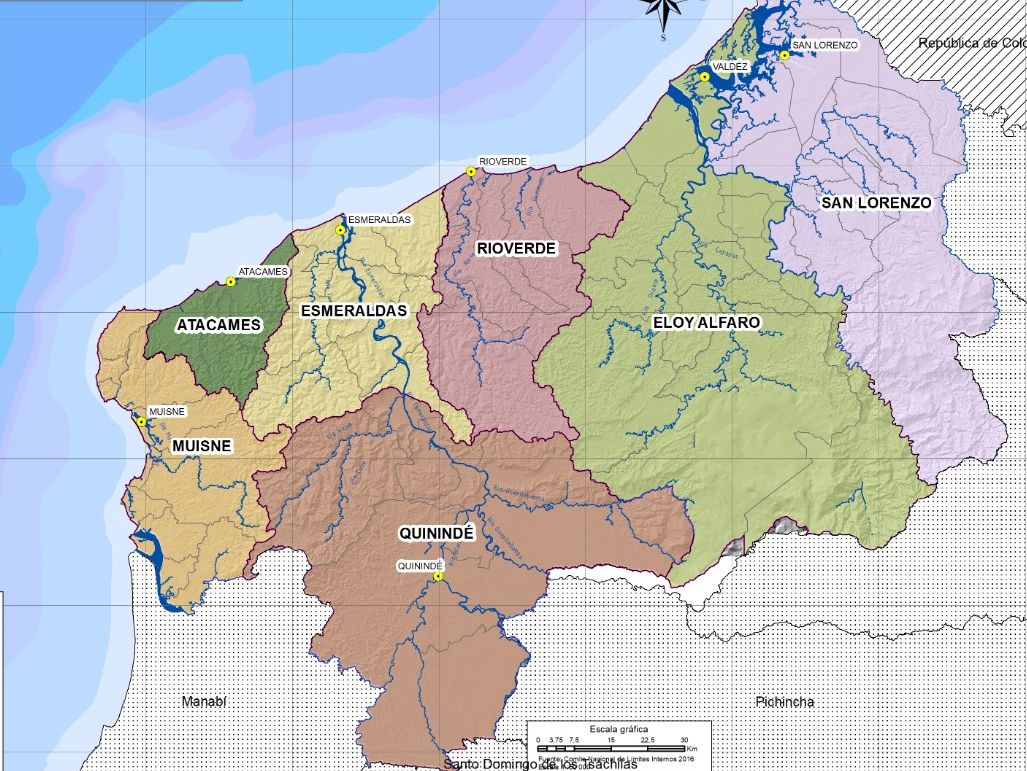 Dimensión Geográfica
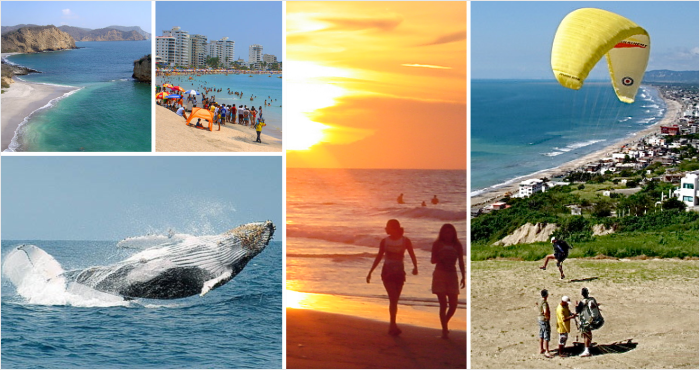 Dimensión Turística
Dimensión Económica
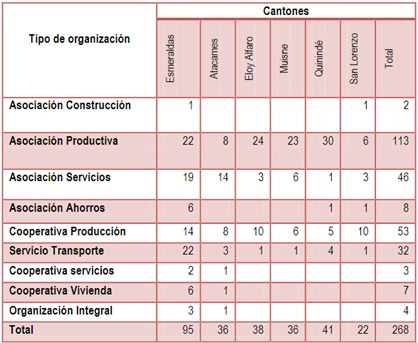 Dimensión Demográfica -Social
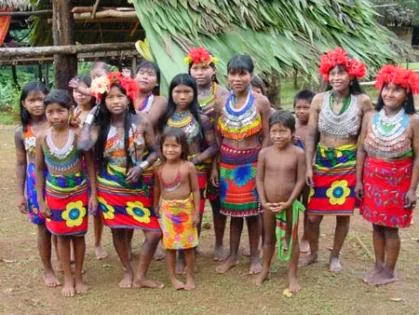 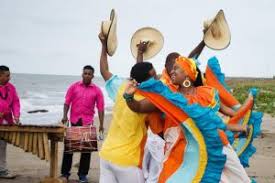 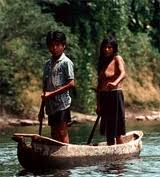 Diagnóstico micro de la zona de estudio (Cantón Esmeraldas)
Dimensión Geográfica
Dimensión Demográfica -Social
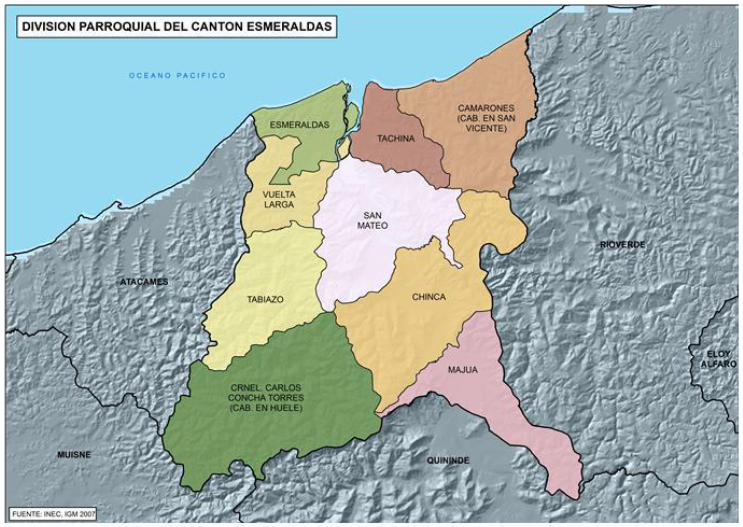 Gremiales
Productivos
Sociales
Culturales
Artísticos
Artesanos
Juveniles
Mujeres
Afros
Montubios
Campesinos
Agricultores
Profesionales
Prestadores de servicios
Comerciantes
Transportistas
Pesquerías
Dimensión Económica
Dimensión Ambiental
De 16 a 32°C,
con promedio de 25°C
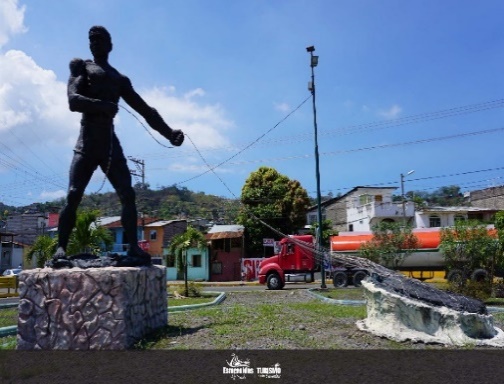 Dimensión Turística
20 Atractivos culturales
6 Atractivos naturales
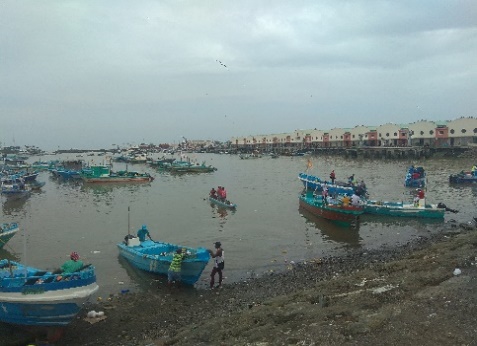 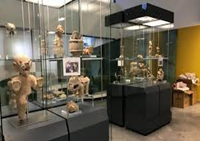 ANÁLISIS  FODA
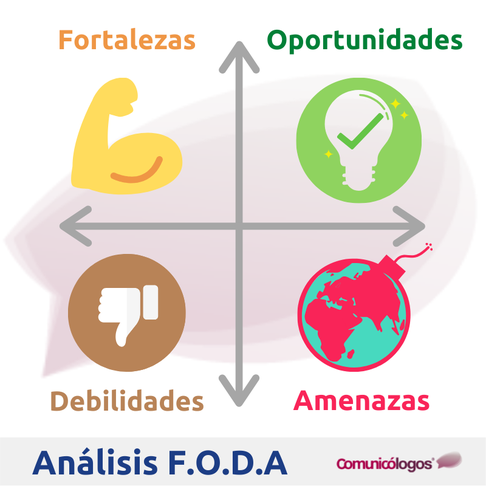 Existencia de recursos naturales y culturales potenciales
Identidad cultural
Innovación  en la creación de proyectos turísticos
Posicionamiento de los atractivos en el ámbito local y nacional
Inexistencia de proyectos y programas turísticos
Escasa promoción turística de la ciudad
Aculturación de la población local
Migración por falta de oportunidades educativas y laborales
Análisis de mercado
CAPÍTULO
4
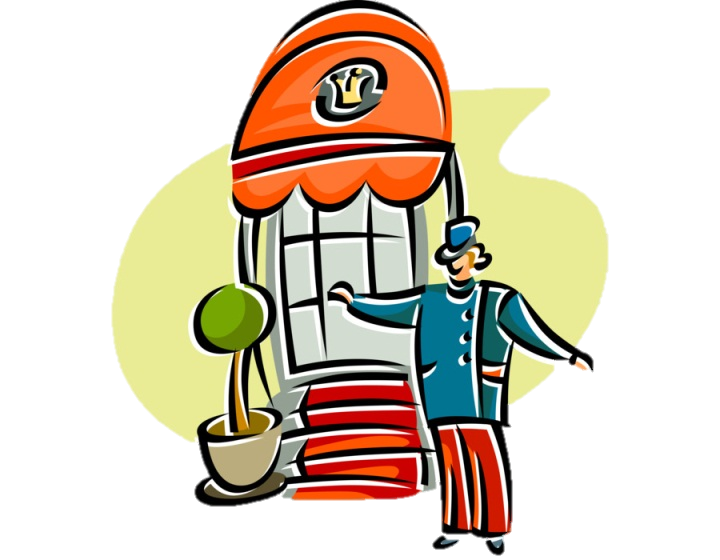 OFERTA
12 hoteles con tarifas mínimas por noche de $10 y máximas de $45 
13 hostales  con tarifas  que varían desde $10 hasta $35.
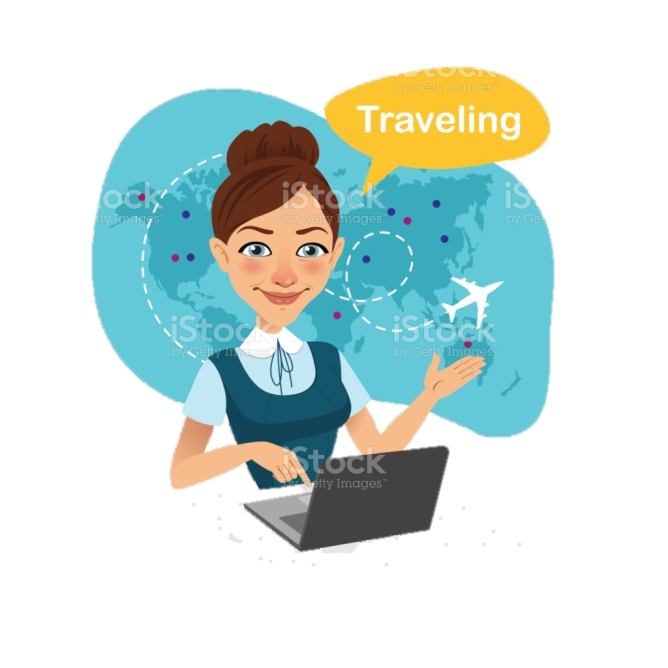 6 agencias de viaje.
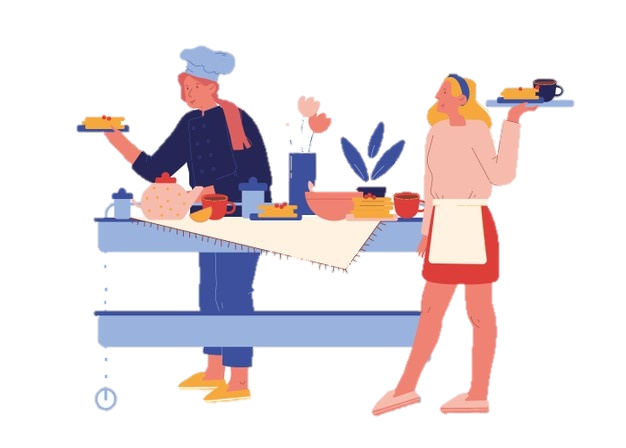 63 establecimientos de alimentos y bebidas.
DEMANDA
Provienen de Quito (70,6%), Ibarra u Otavalo (7,9%)
Rango de edad entre 18 a 35 años (47,9%)
Solteros (74%),
Estudiantes (42,6%) 
Nivel de formación superior (72,1%) 
Generó que más acude a esta ciudad es el femenino (58,9%)
Medio de información  son las redes sociales (55,09%)
Vacaciones o feriados (54,7%) 
Familia (58,2%) 
Turismo de sol y playa (40,8%) 
Aventura (32,8%)
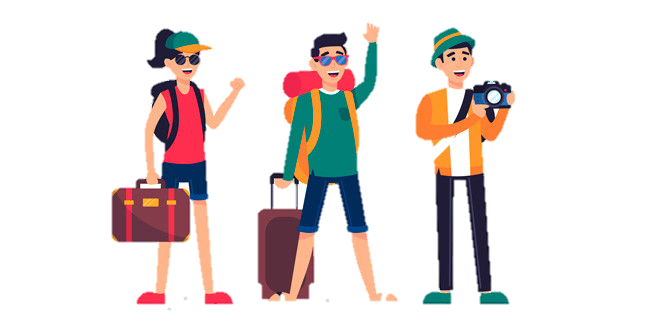 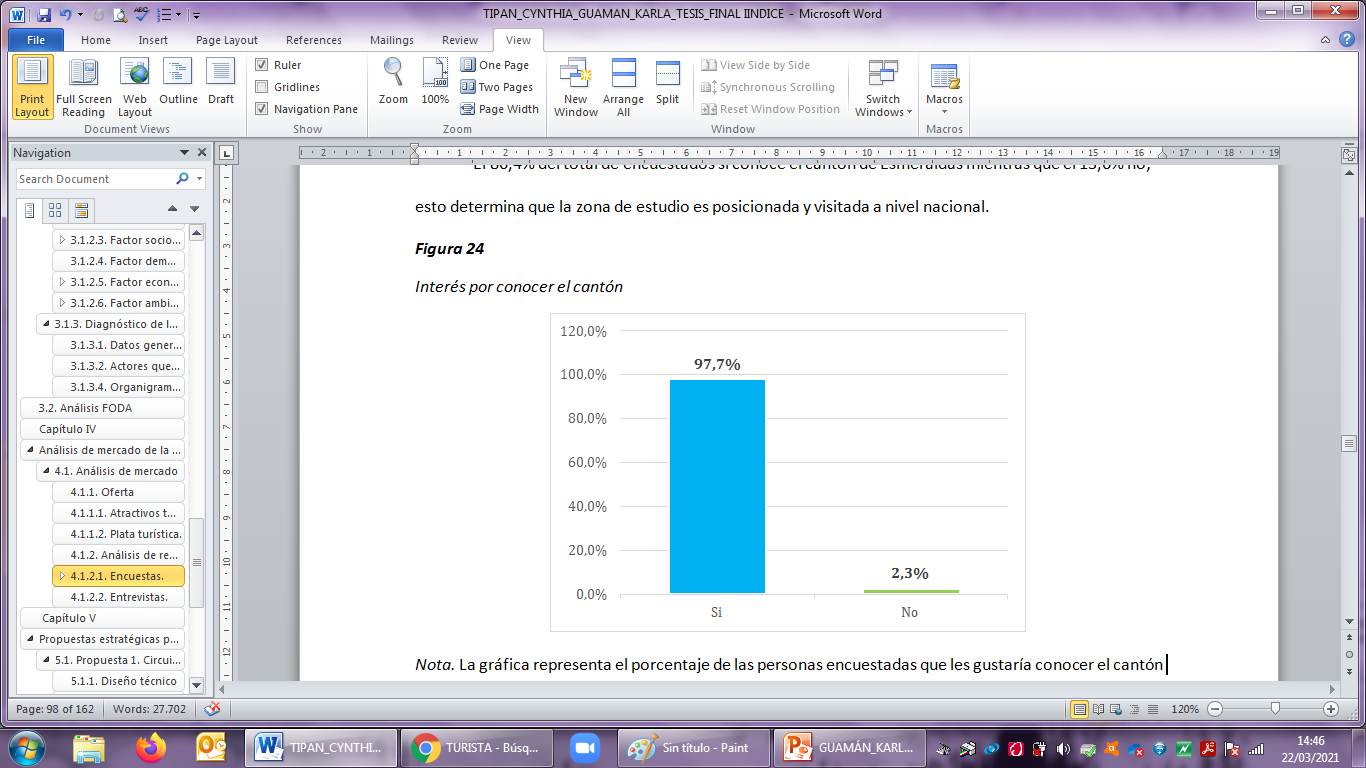 Interés por conocer el cantón (97,74%) 
Por su naturaleza y paisaje (72,45%)
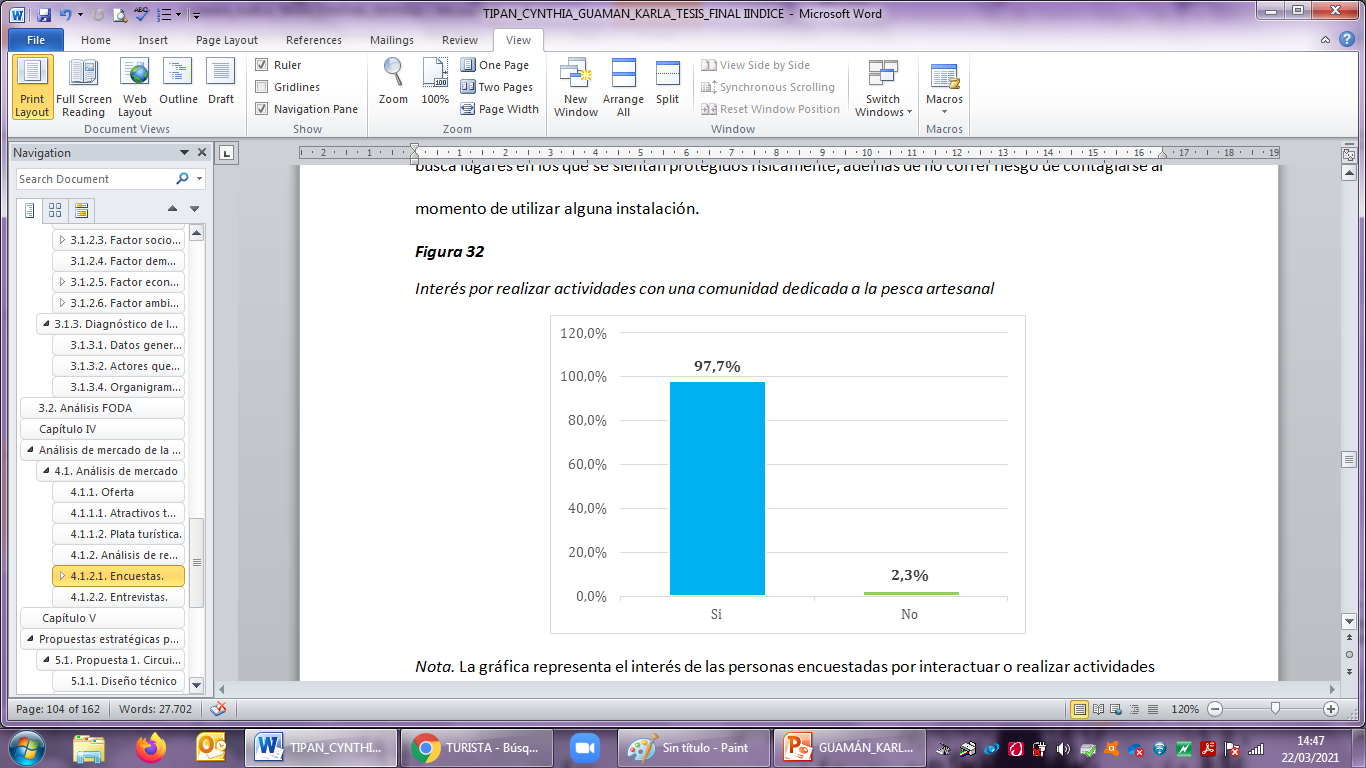 Interés por realizar actividades turísticas con una comunidad que se dedica a la pesca artesanal (97,74%).
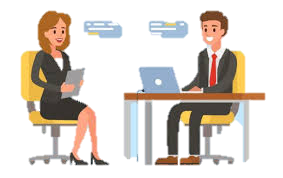 RESULTADOS ENTREVISTAS
Propuestas estratégicas
CAPÍTULO
5
Diagnóstico de la Cooperativa de Pescadores Artesanales Isla Piedad
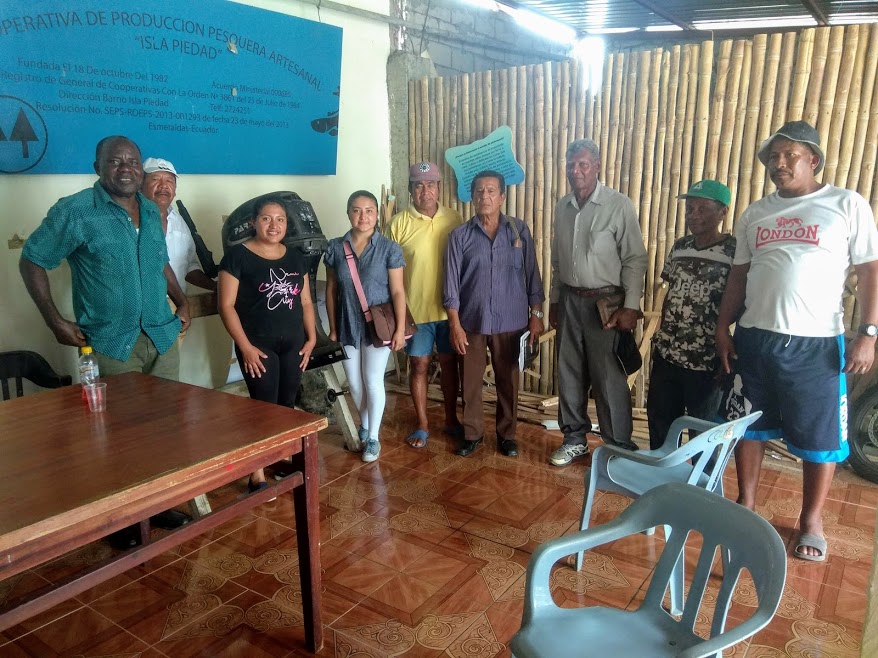 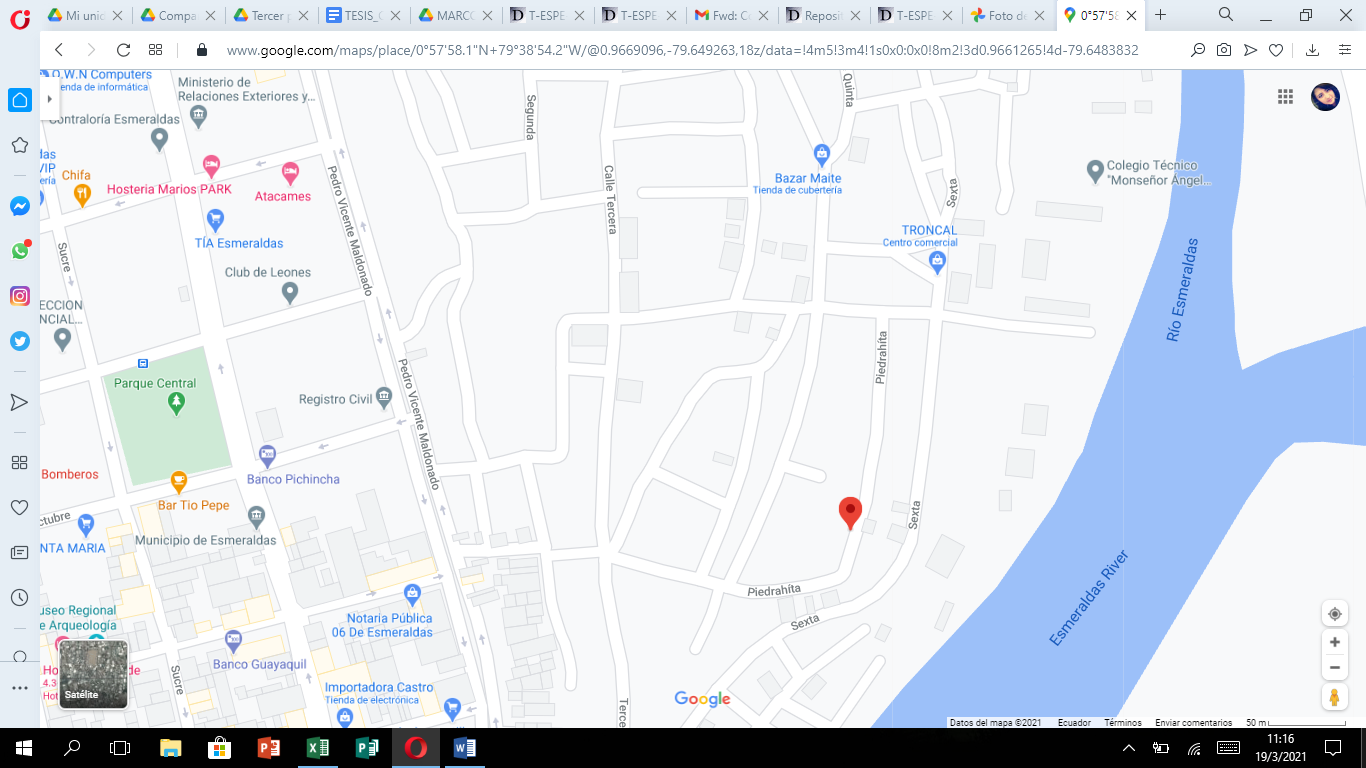 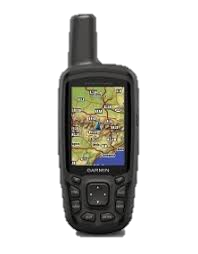 Factor tecnológico
Organización estructural y productiva
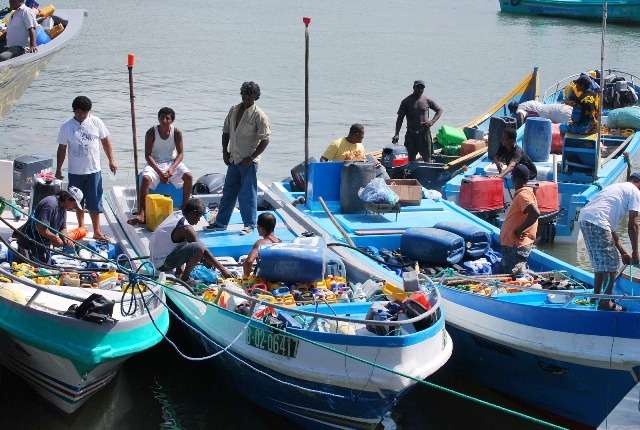 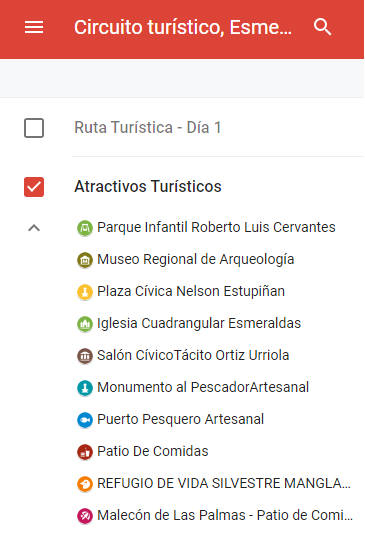 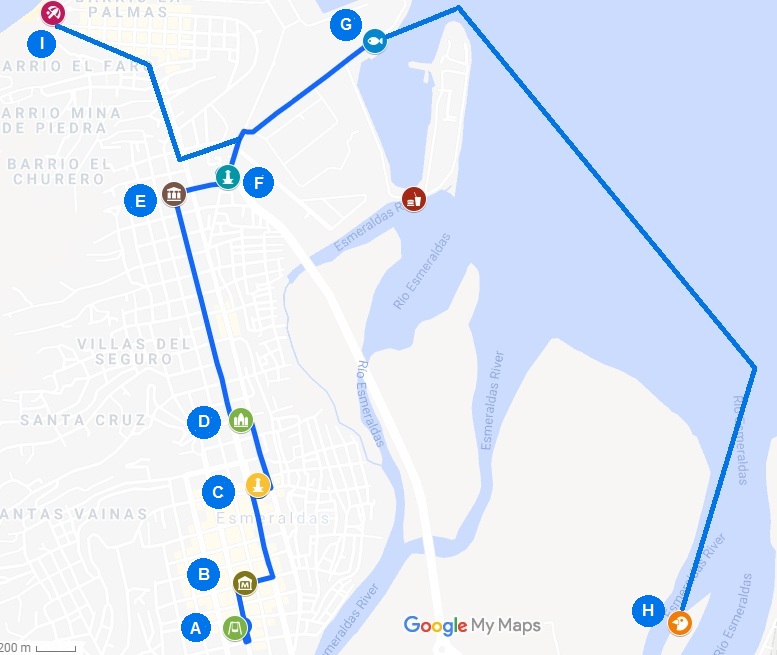 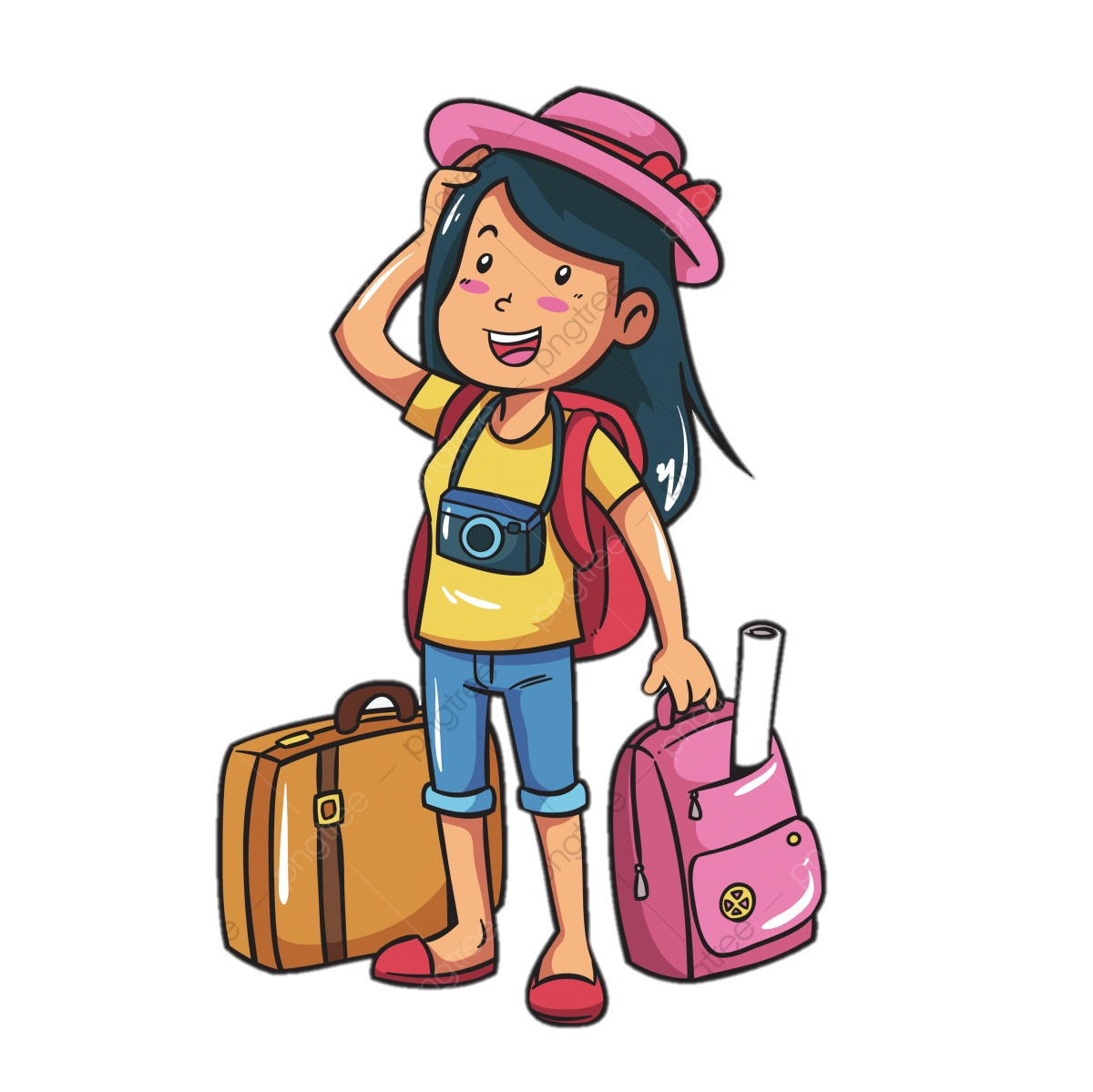 Propuesta 1. Circuito turístico
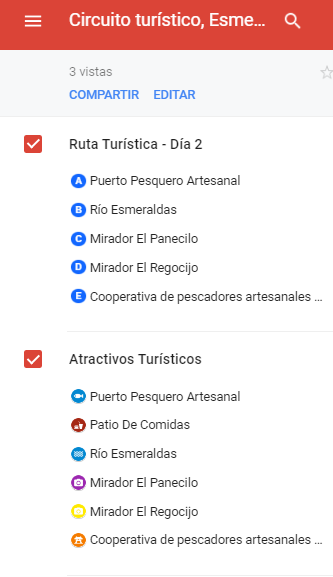 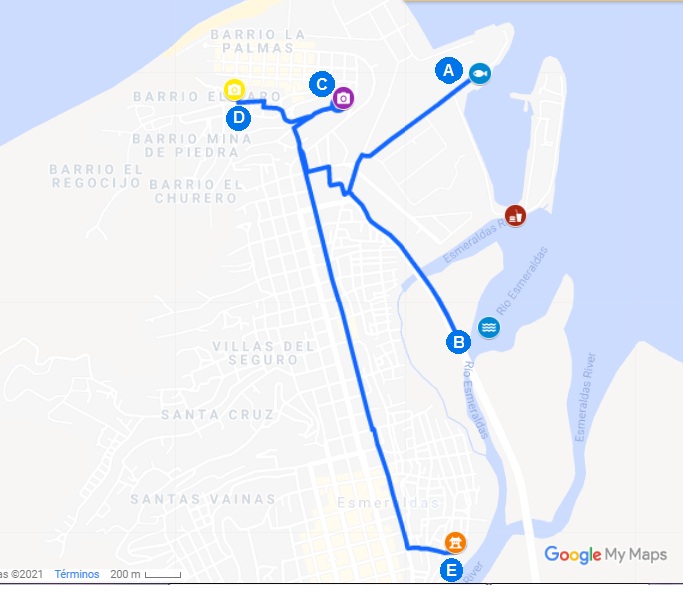 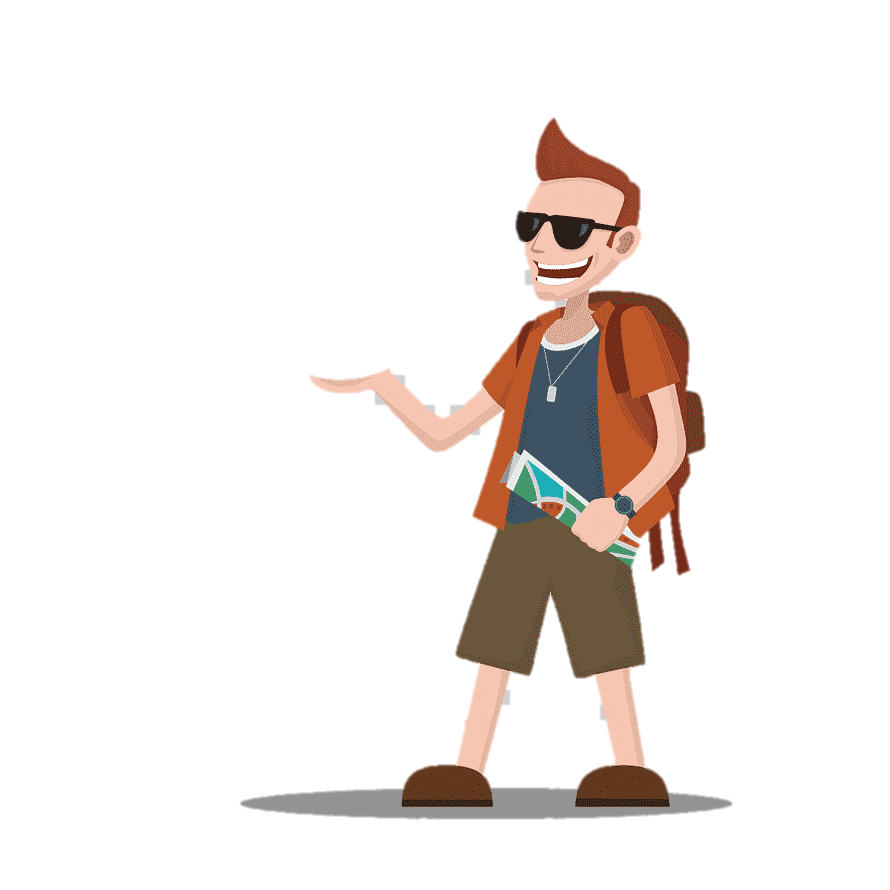 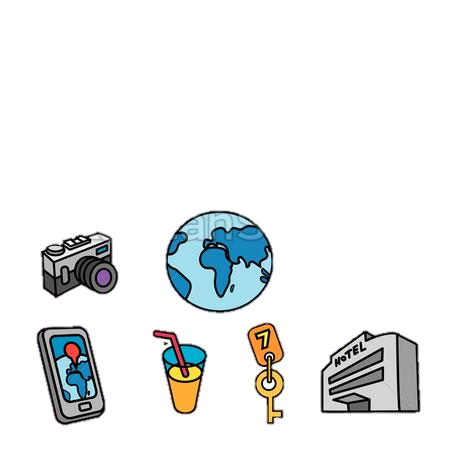 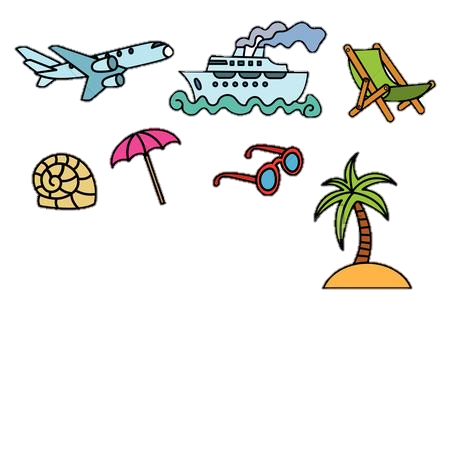 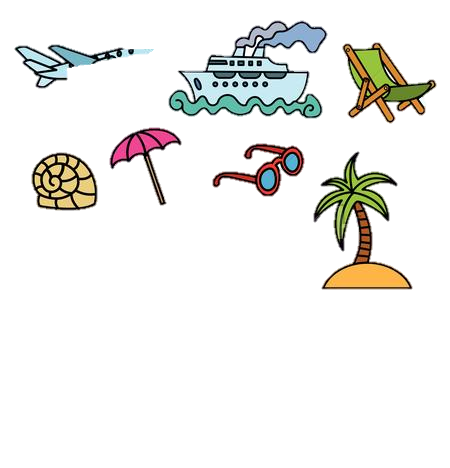 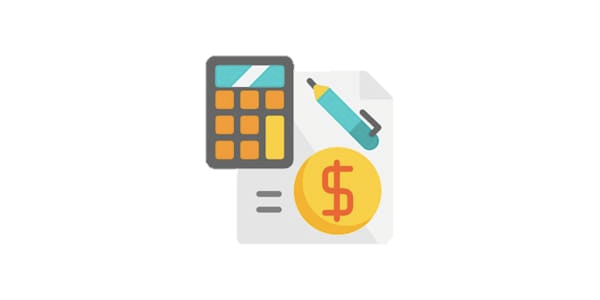 PROMOCIONES
COSTEO DEL CIRCUITO
Propuesta 2. Plan de capacitación
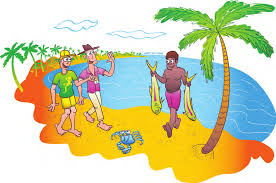 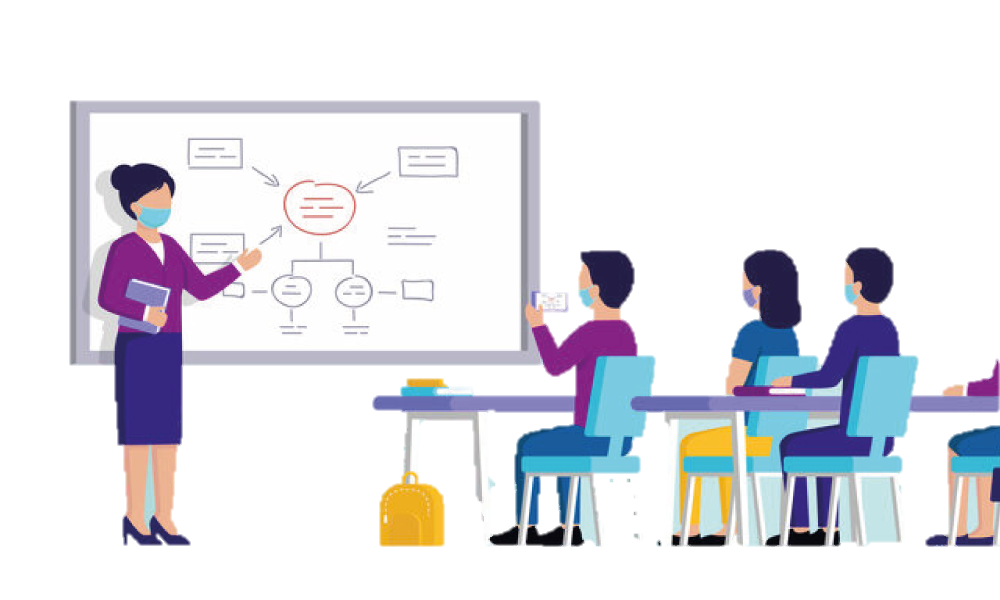 Propuesta 3. Plan de promoción
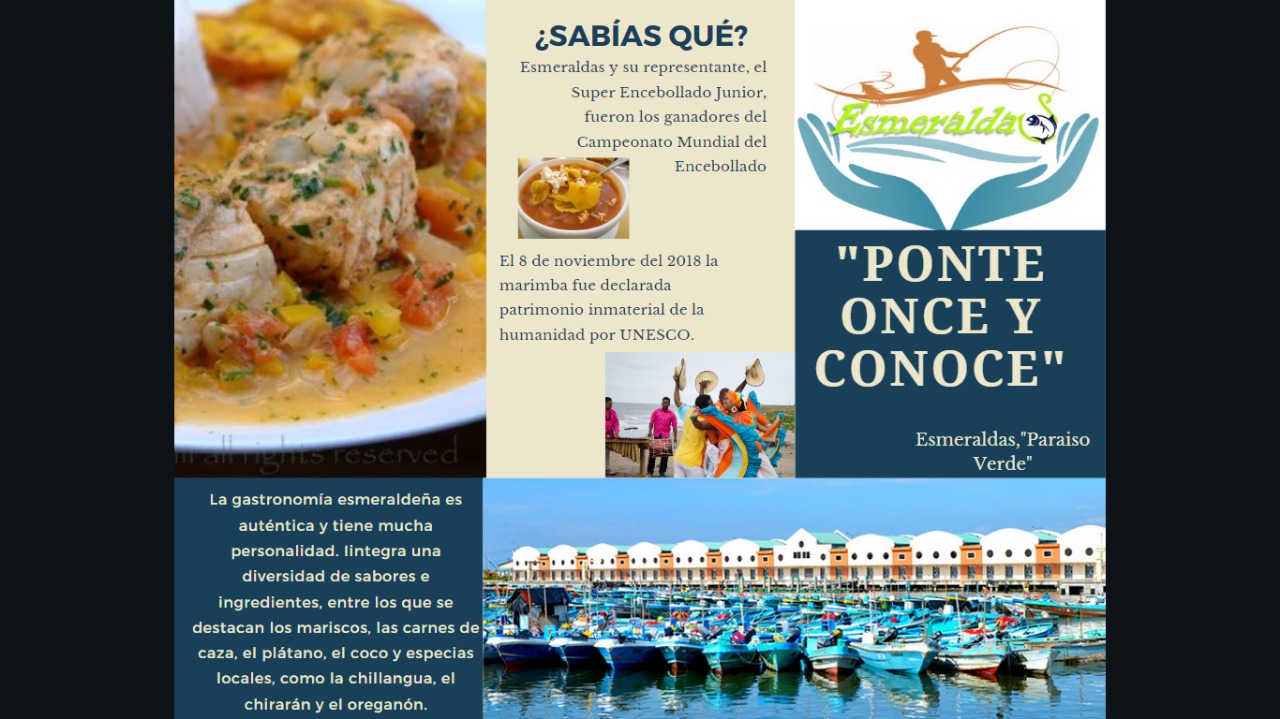 Logotipo y slogan - Tríptico
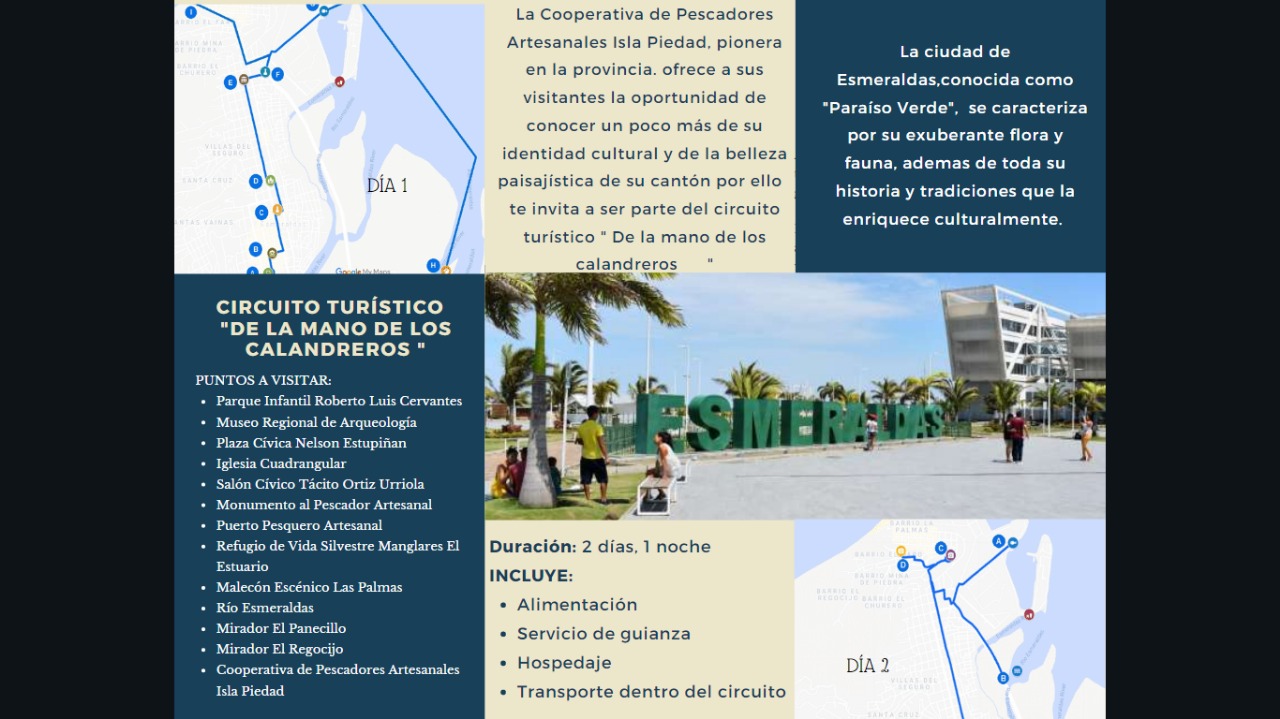 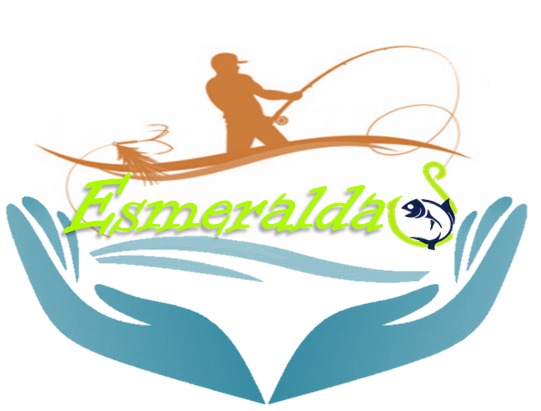 “Ponte once y conoce”
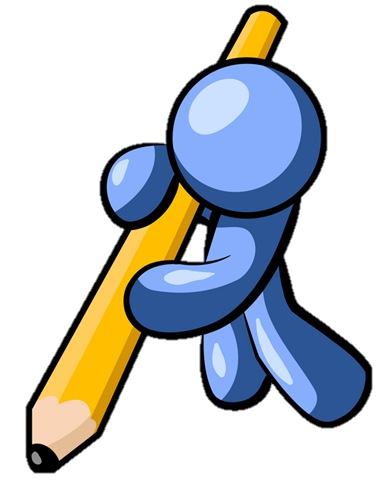 CONCLUSIONES
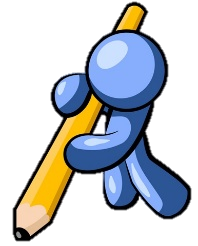 RECOMENDACIONES
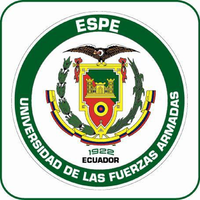 GRACIAS